Job Shadow Thank You Notes
Objective:
Students will draft informal Thank You notes for Job Shadowing or recognizing those that have helped them in life.
Who Receives a Thank You Note?
People that have taken time to assist you
Job interviews
Scholarship interviews
Favors
All gifts
Money
Presents
Unless the goodies were opened in front of the giver—then you have the chance to thank them in person.
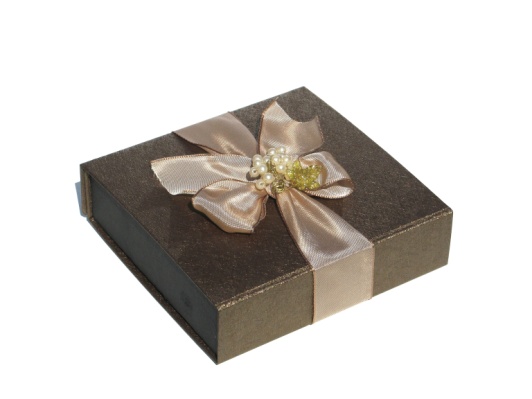 When Do You Write a Thank You Note?
Write your notes as soon as possible.
Don’t hesitate if you feel you’re late: a late note is always better than no note at all.
Include a short apology for the delay in the note after the initial thanks.
What About E-Mail?
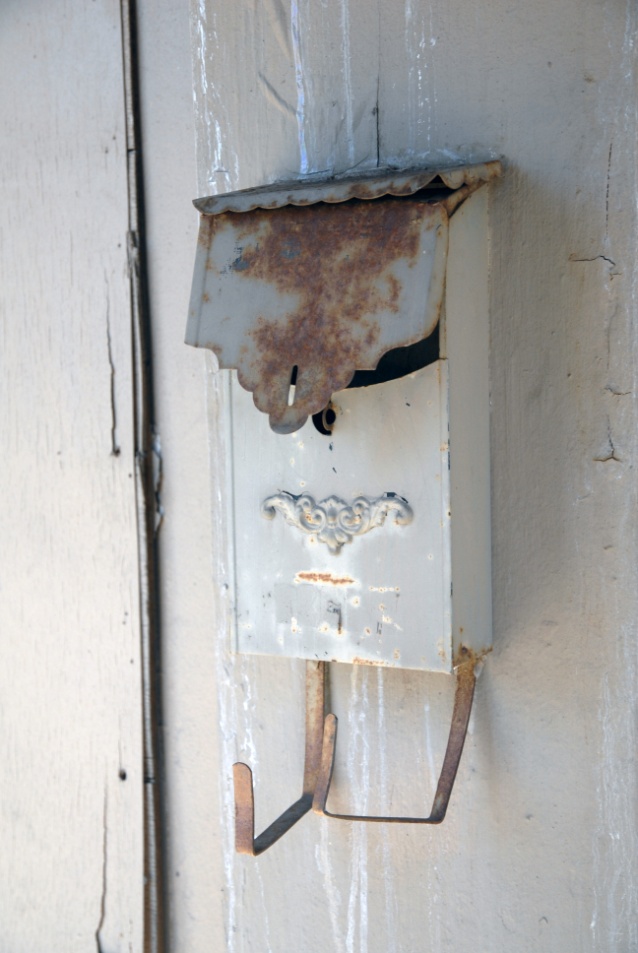 Cards are a way to stand out
Shows you took time 
Reminder of your skills
Point out what you forgot
Salutation
Dear (insert name),
Mr. – male
Ms. – female 
Safest when martial status is unknown
Mrs. – married female
Use ONLY if you are sure they are married
Capitalize proper nouns
This includes first and last names!
Example:
Dear Mrs. Mound,
Body - Thanks
Start with your gratitude (be specific)
Thank you for taking the time out of your busy day to meet with me about your current job opening. (Job Interview)

Thank you for the beautiful heart-shaped necklace. (Gift)
Body - Details
Add details
Best parts of experience
I particularly enjoyed hearing about…. (Job Interview)
Points you forgot to make 
During our interview, you spoke of working with children. I enjoy working with children also and have volunteered with our local youth center. (Job Interview)
How you will use gift
The necklace goes perfectly with a bracelet I have and I can’t wait to wear it! (Gift)
Future Plans
Explain how this experience will effect you
I hope that I will have the opportunity to work with you in the future. (Job Interview)
I look forward to hearing more about your company. (Job Interview)
It was so nice that you thought of me and I cannot thank you enough. (Gift)
Salutation
End your note with the some of following:
Sincerely,
Thank you for your time and consideration,
Thank you again,
Sign your name
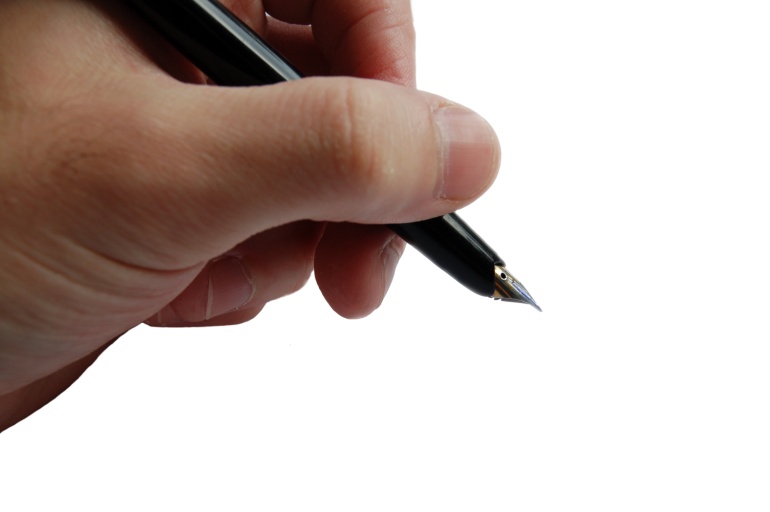 Addressing an Envelope
Stamp
Upper, right-hand corner
Sender’s Information (You)
Upper, left-hand corner

Recipient Information (Them)
Bottom center
Put the Company
ATTN: Contact Name
Your Name
1000 Beck Rd.
Wixom, MI 48393
Stamp
Shadow Business
ATTN: Their Name
##### Name of St.
City, ST #####